Turning point:
“Baby-boom" generation retires
Young incorporation to labour market disminises
Active ageing means remain participating in the labour force, develop other non monetary productive activities and to live healthy and independently. (WHO, 2002)
Investing in persons to reinforce their  
competences and abilities.
Older people unexplored
 potential
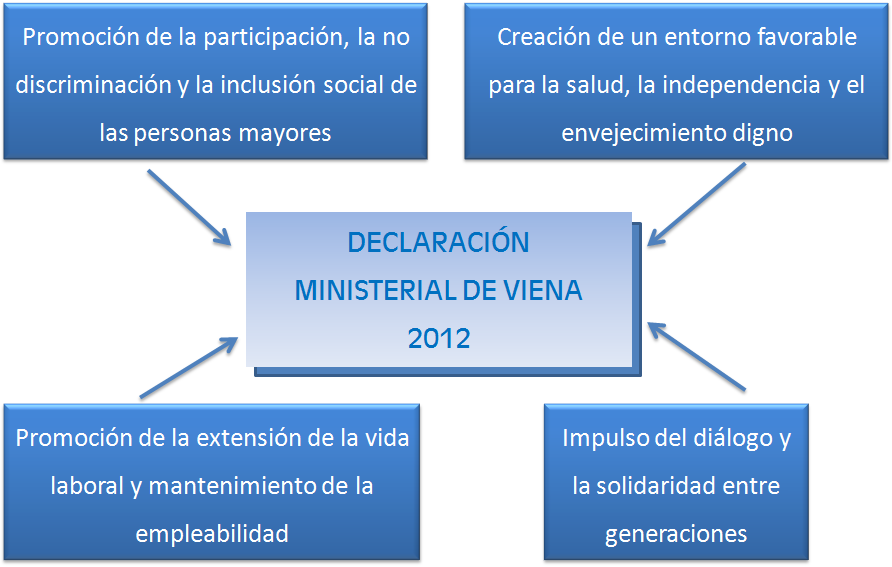 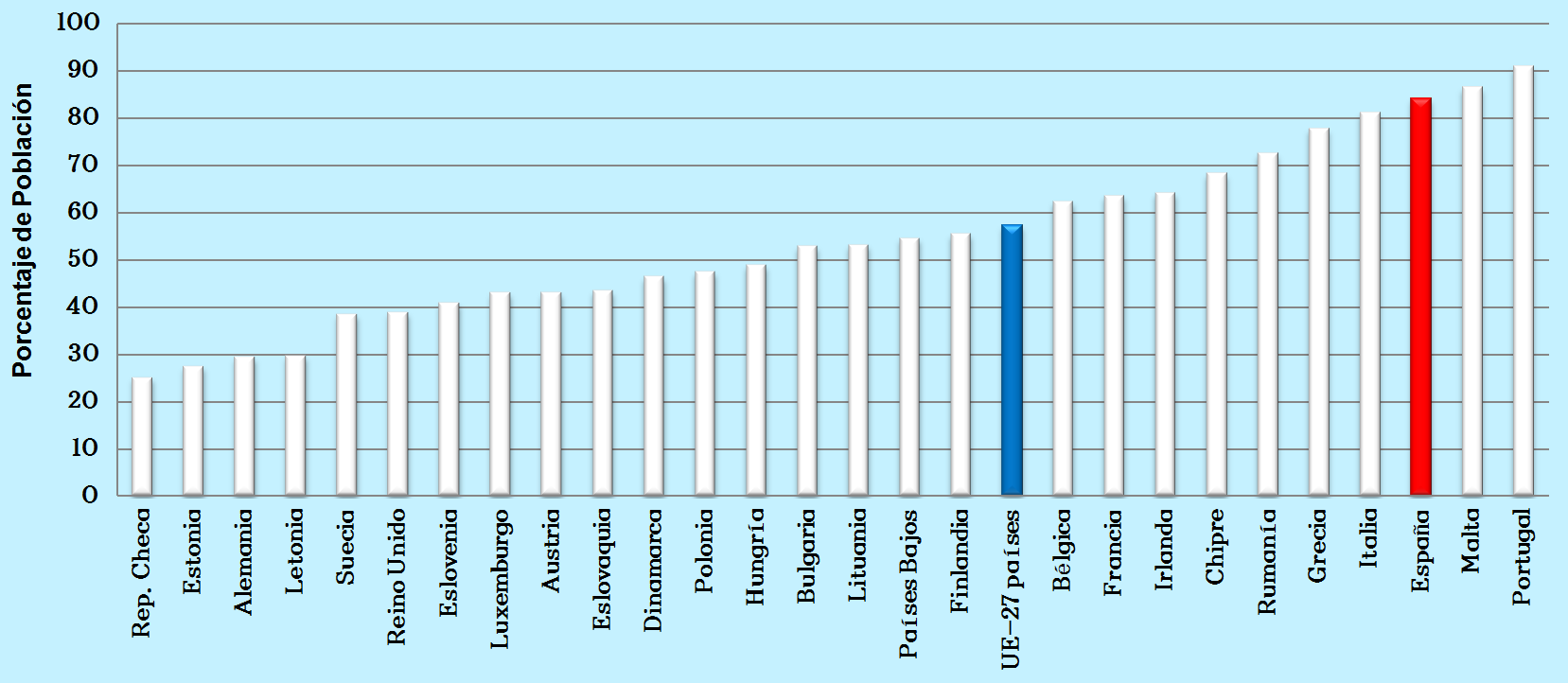